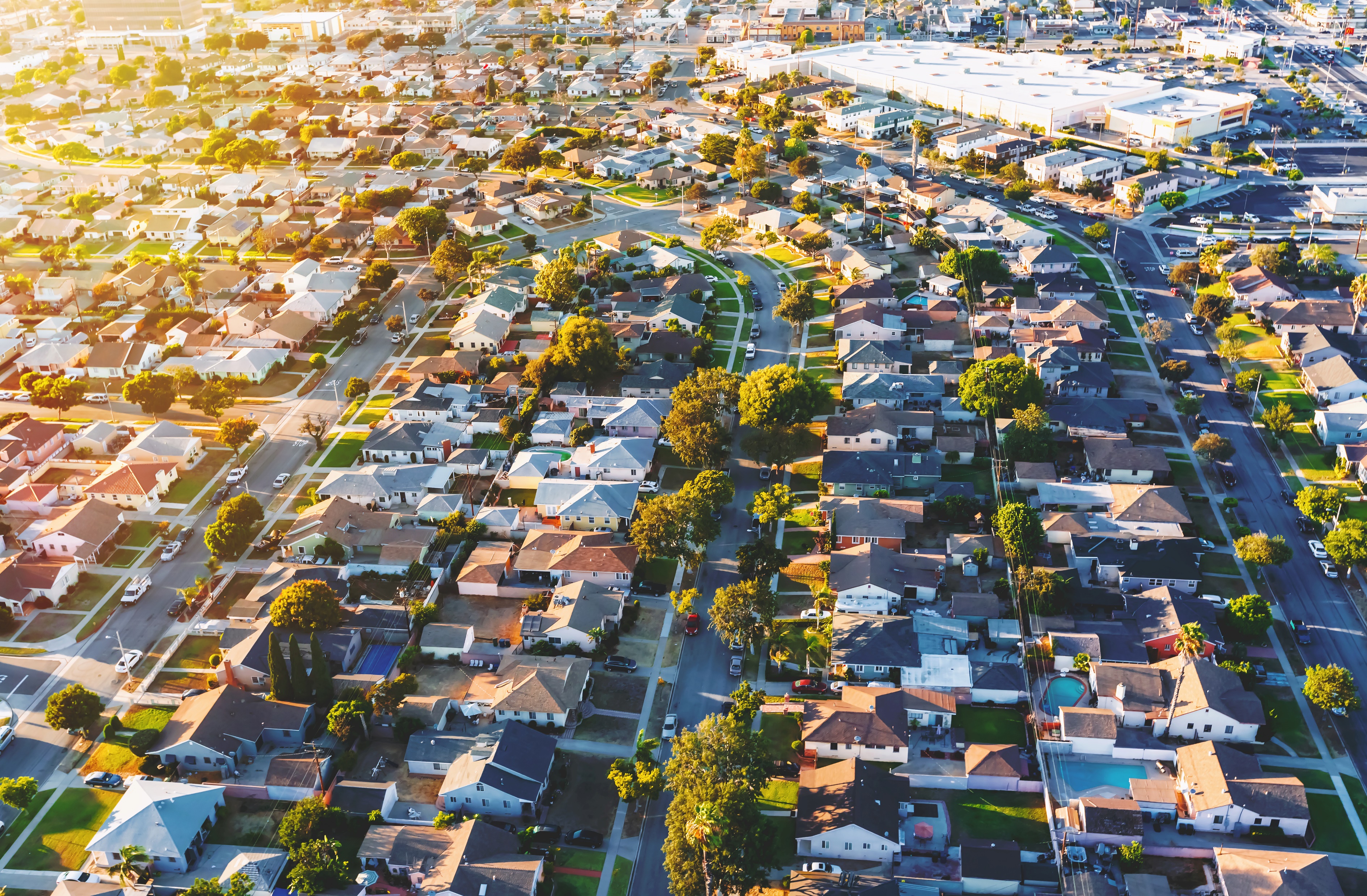 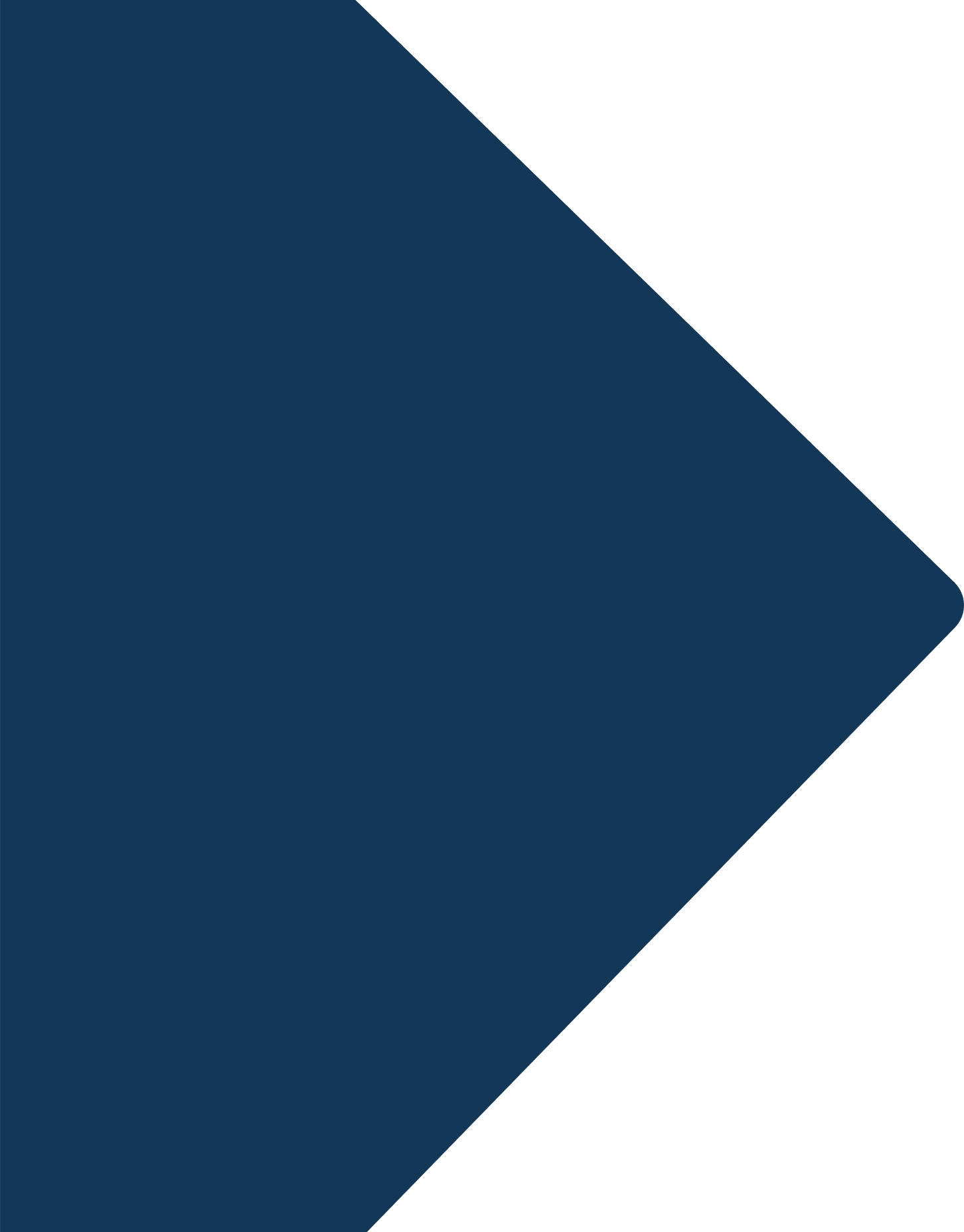 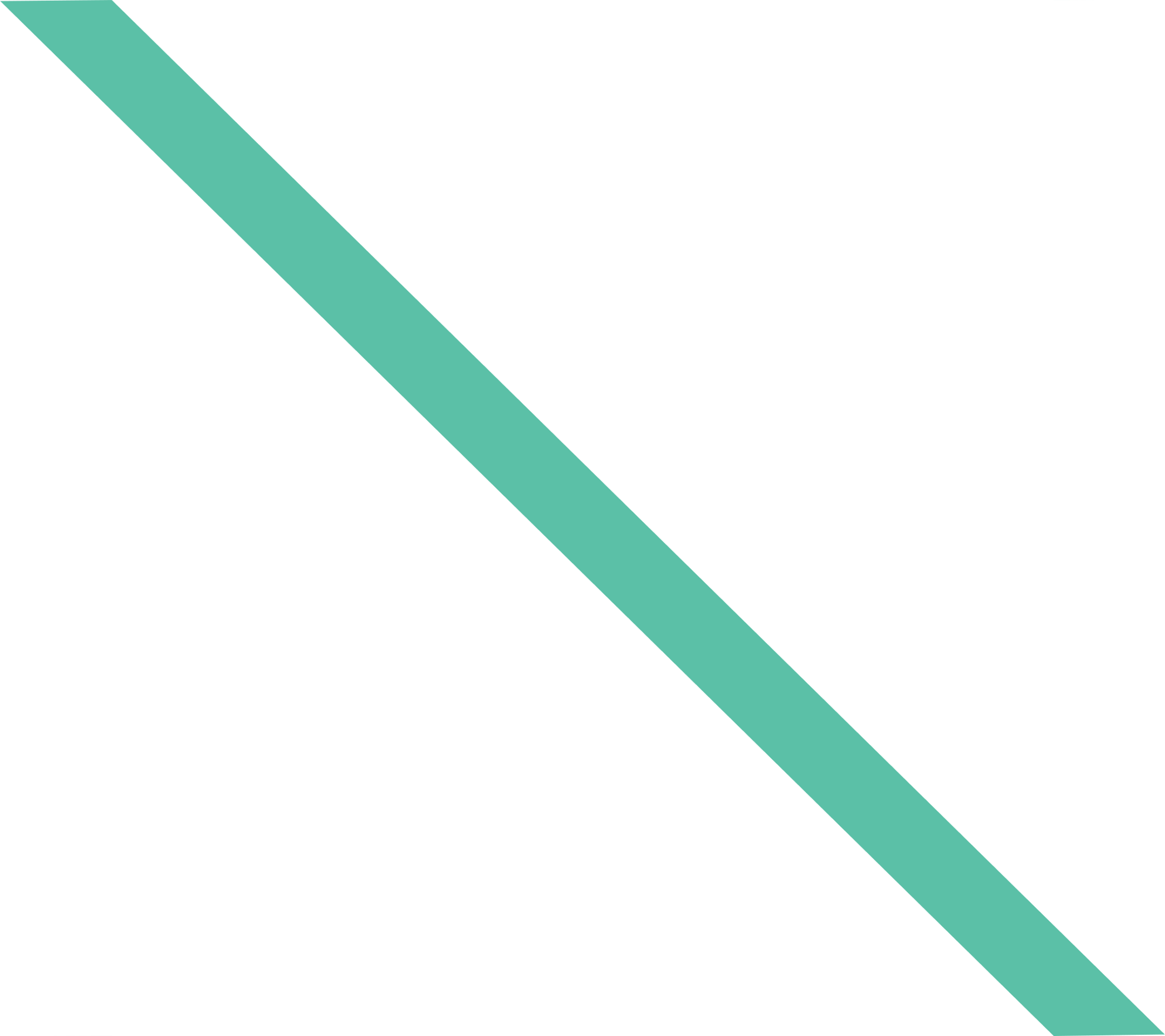 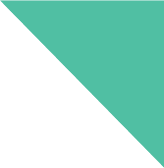 CRMLS UpdateArt CarterCEO, CRMLS
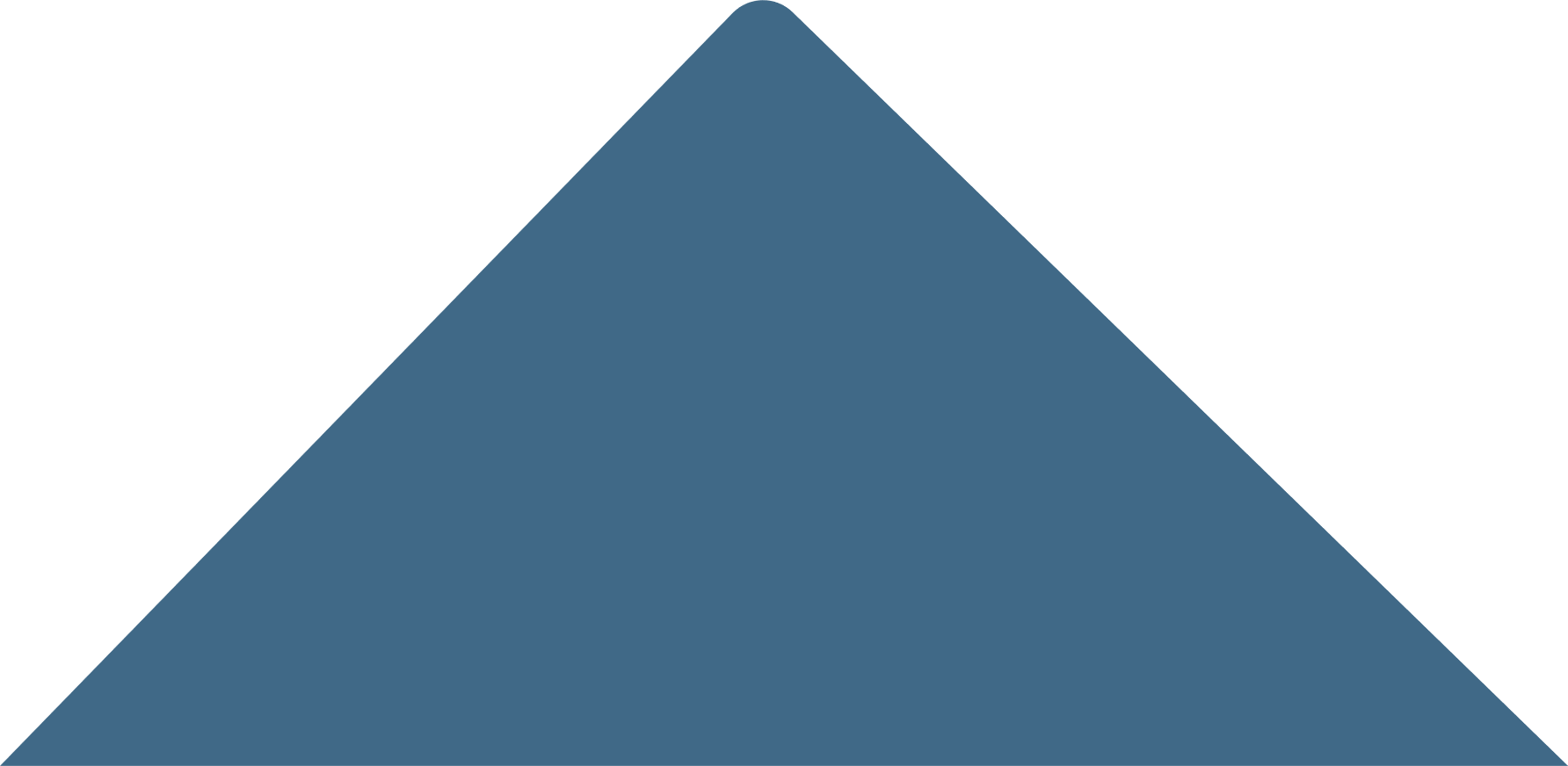 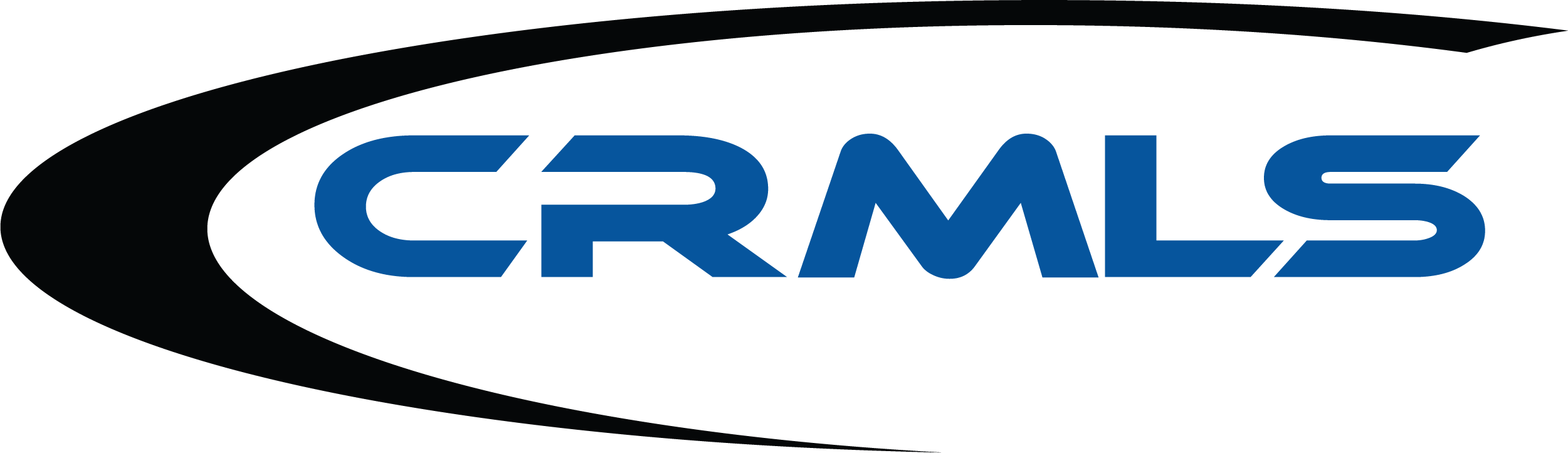 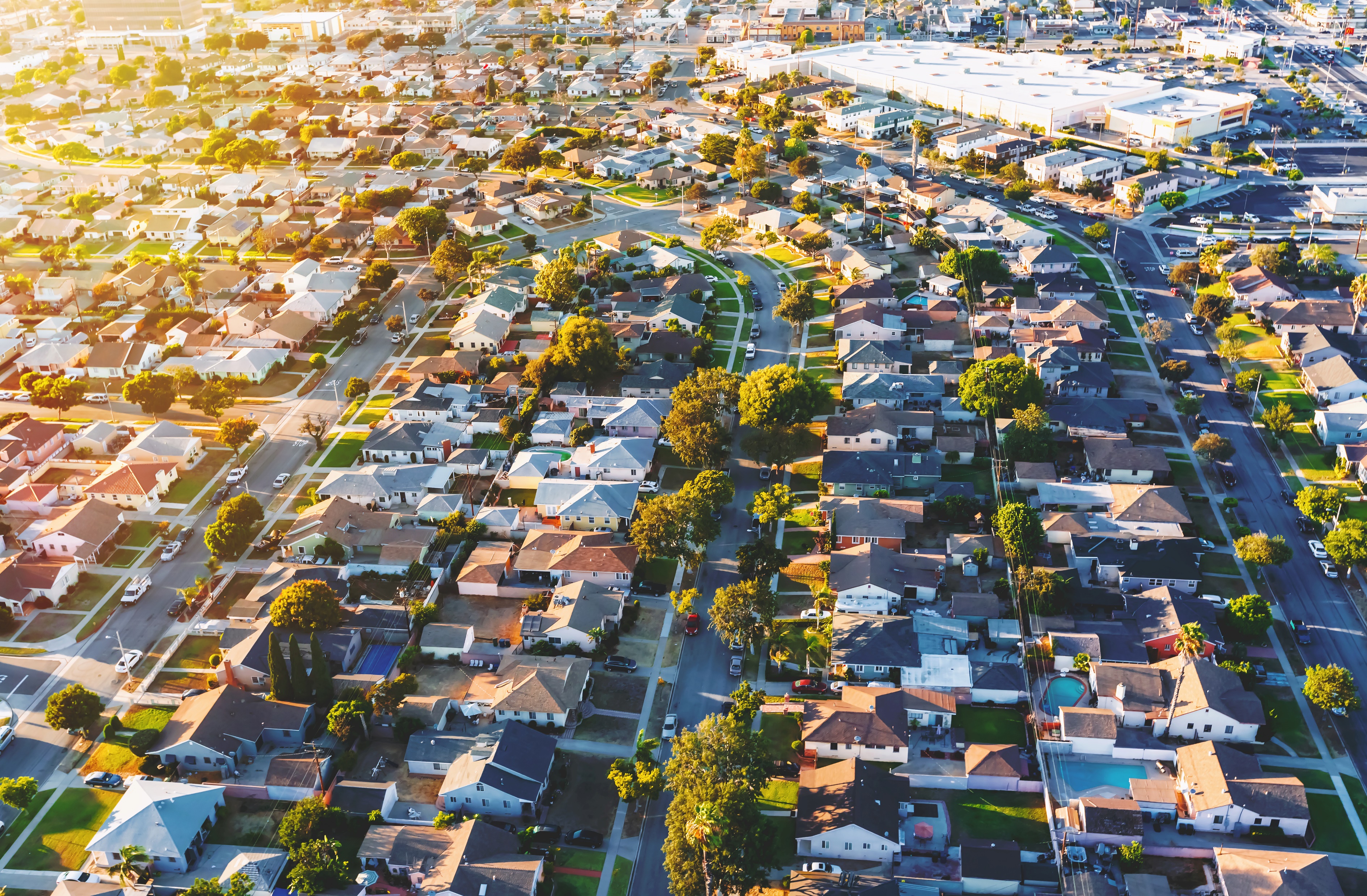 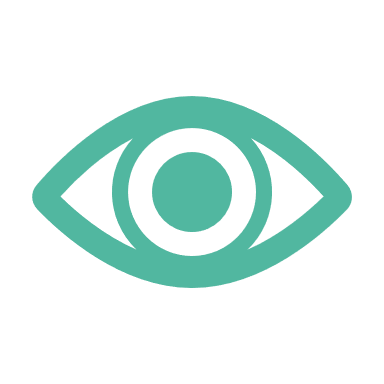 Our Vision
CRMLS is a Broker-Directed leader in the transformation of real estate data – supporting development of data sharing services, tools, and resources for the shared success of our Associations, Brokers and Agents
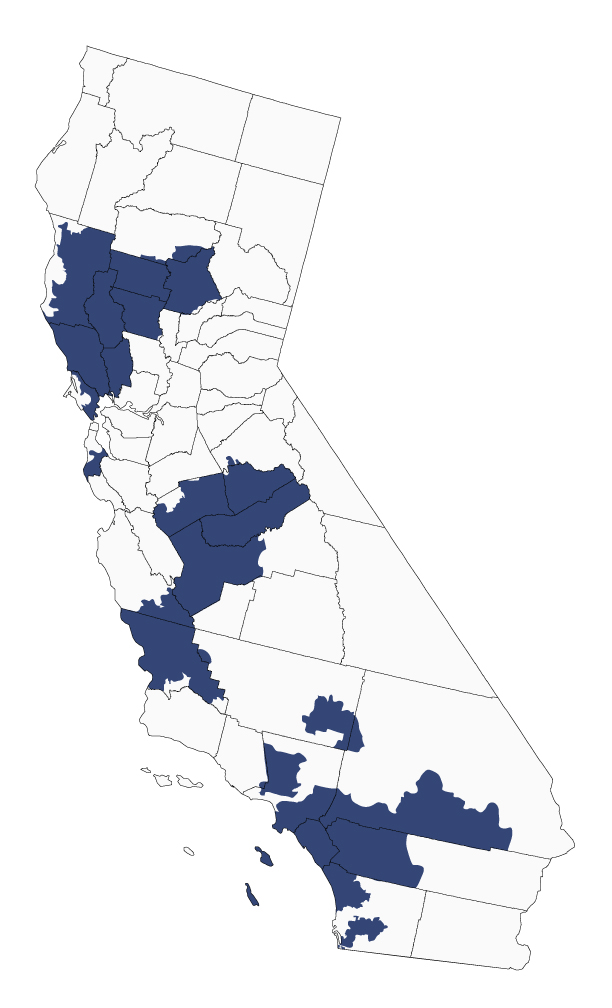 38
THIRTY EIGHT
Participating AORs/BORs
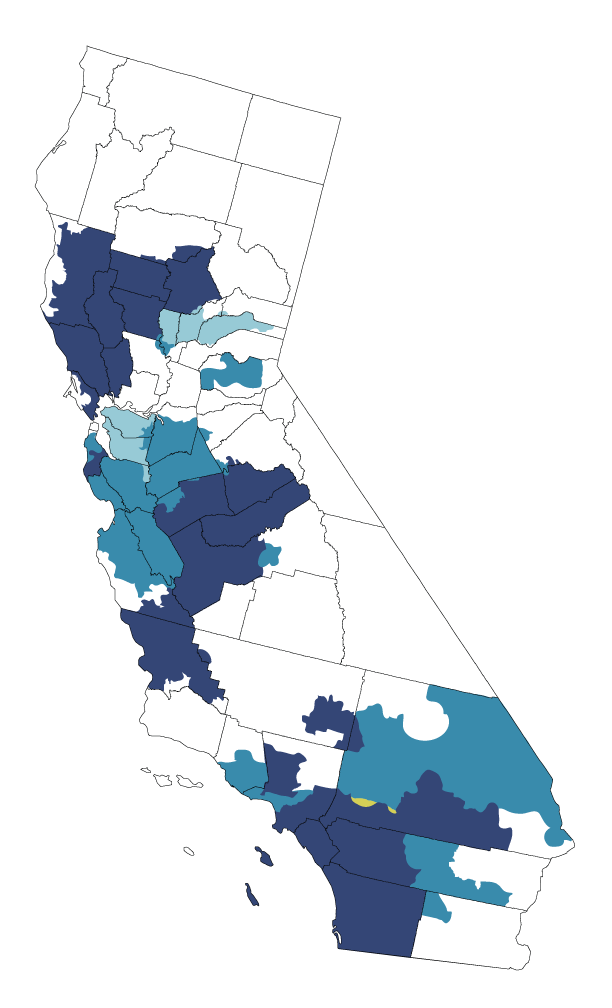 Data Shares:Agents access CRMLS listings directly from their MLS system.Data is exchanged frequently to keep listing information up-to-date.
17
SEVENTEEN
Data Shares
5
SIX
Reciprocal Access:Agents access data via login into a separate MLS system.
Reciprocal
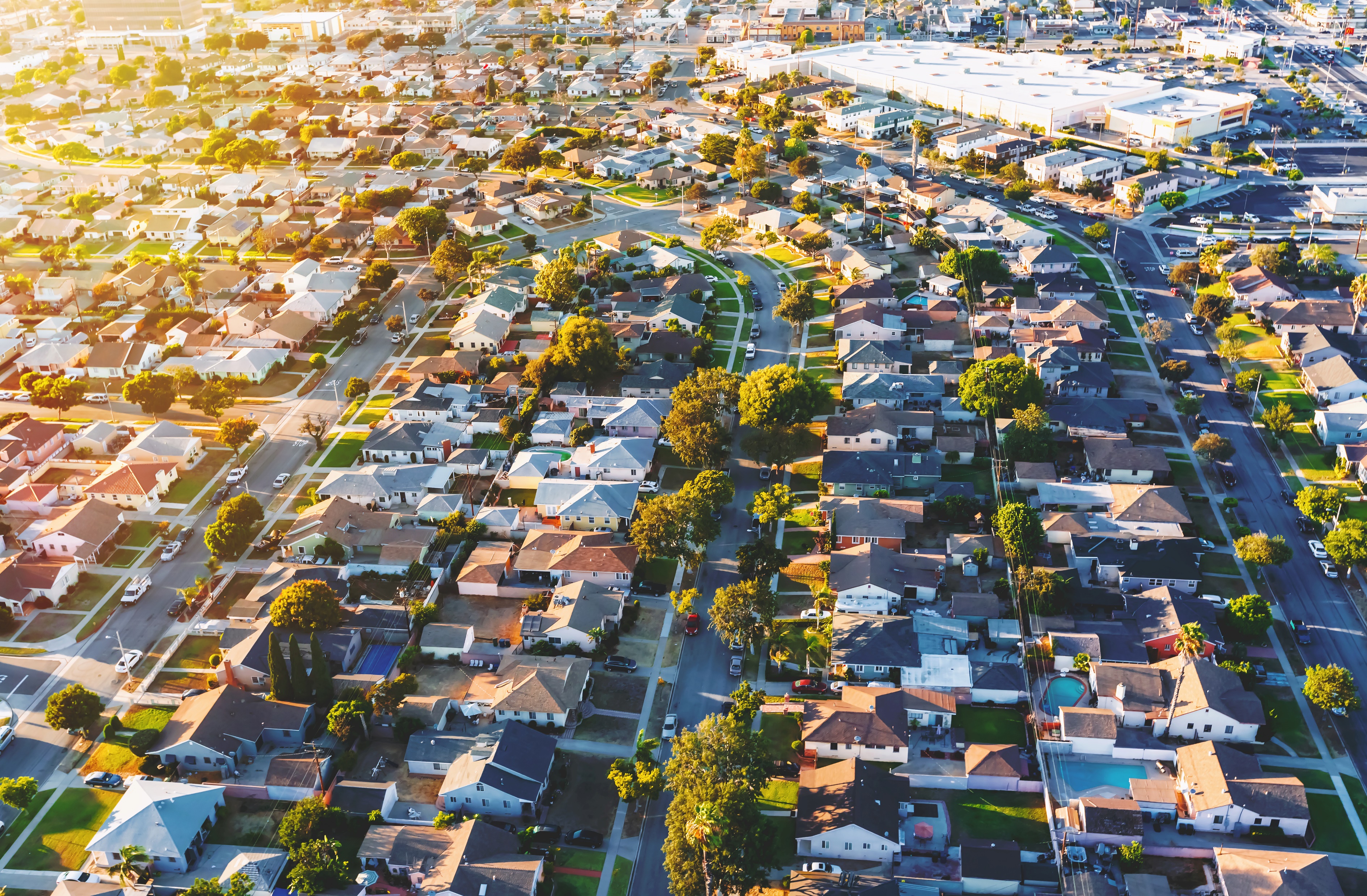 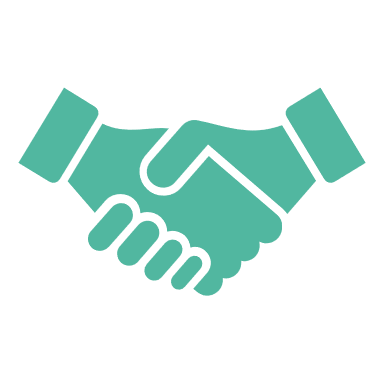 CRMLS Advantages
We offer our users state-of-the-art MLS technology to help their business grow, helpful training onMLS products, and personal support 7 days a week.
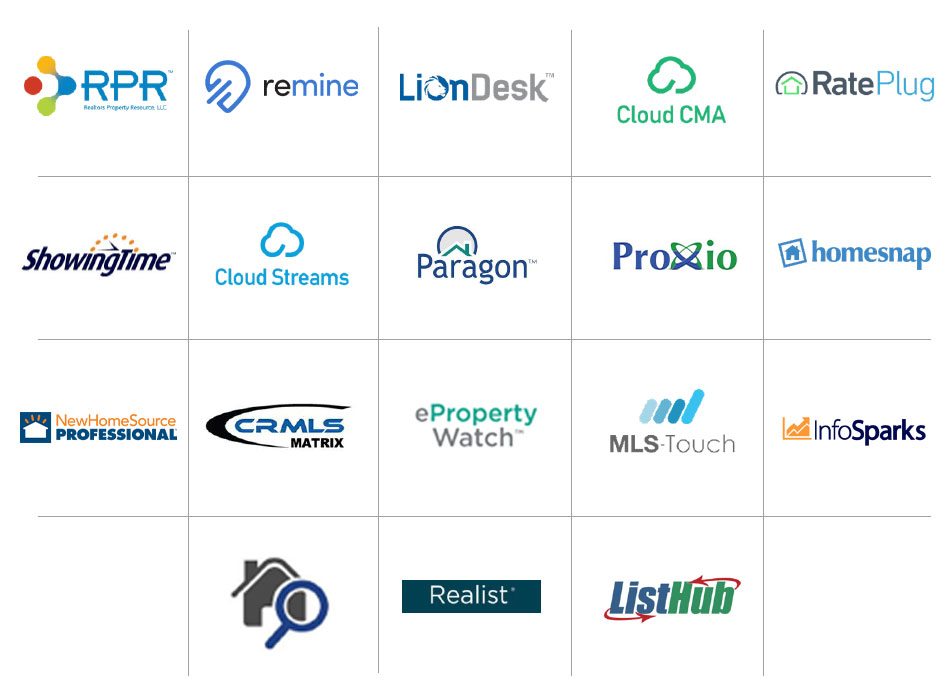 18
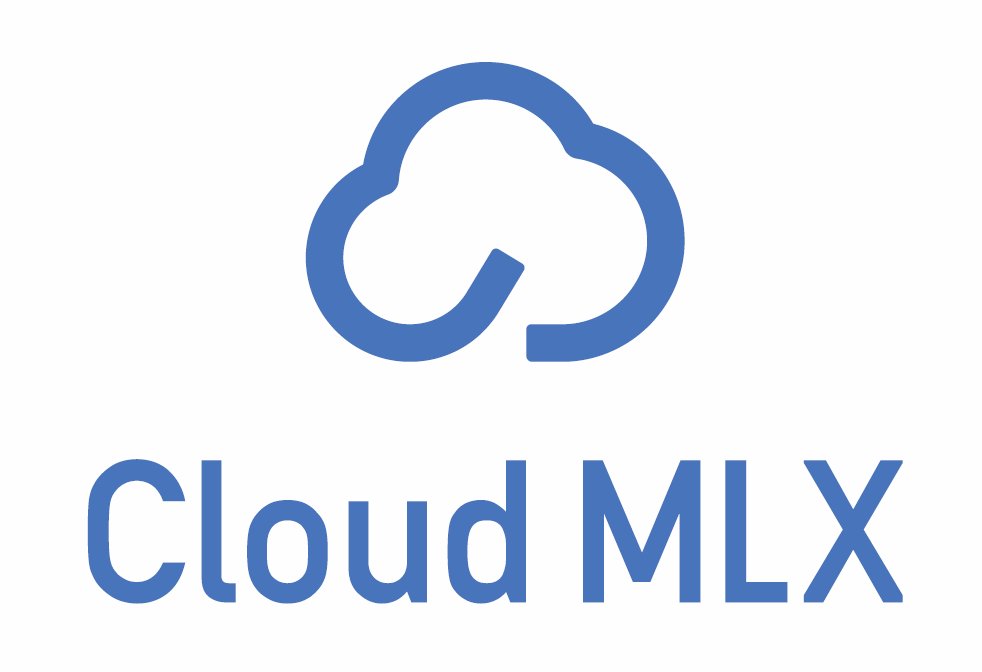 EIGHTEEN
Products at no additional cost
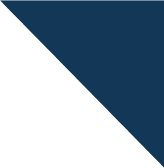 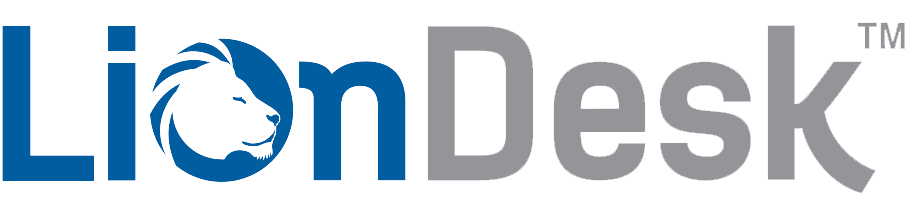 Manage contacts and automate follow-up
Collect, route andfollow up on leadsServes as integration hub for products like Cloud CMA, ShowingTime,and Remine
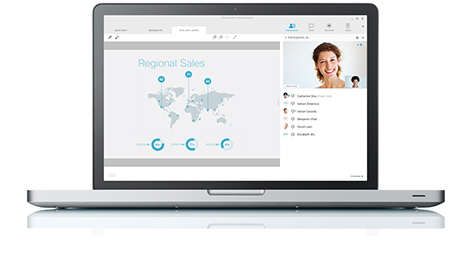 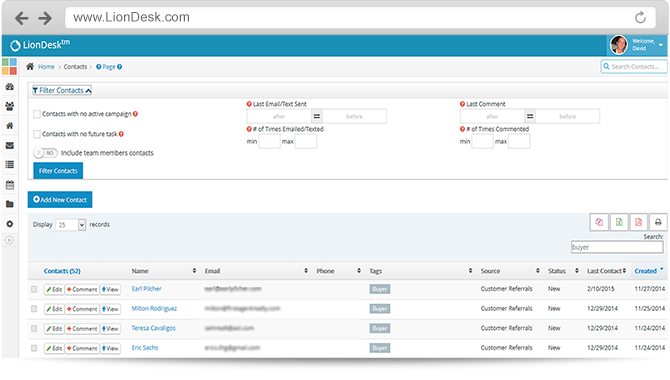 Automate follow-up reminders or send direct communications
to contacts
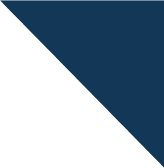 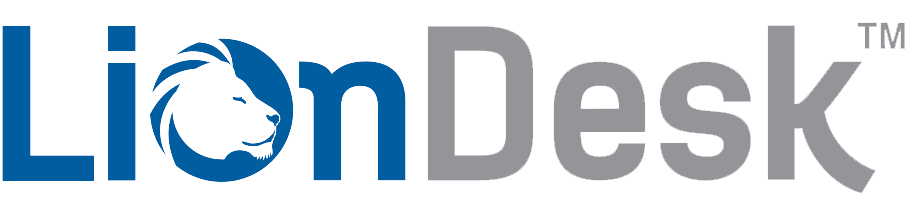 With the Teams feature, you can assign leads and contacts to other team members and distribute to them based on performance.
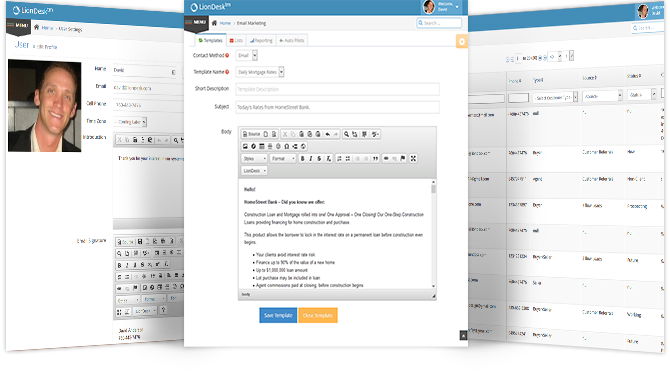 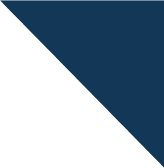 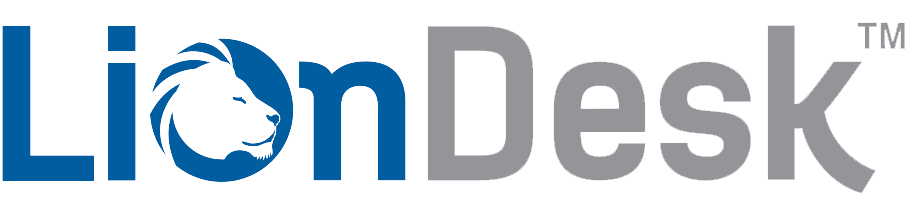 Document ManagementUpload your legal documents, client presentations and more to LionDesk by email or upload.
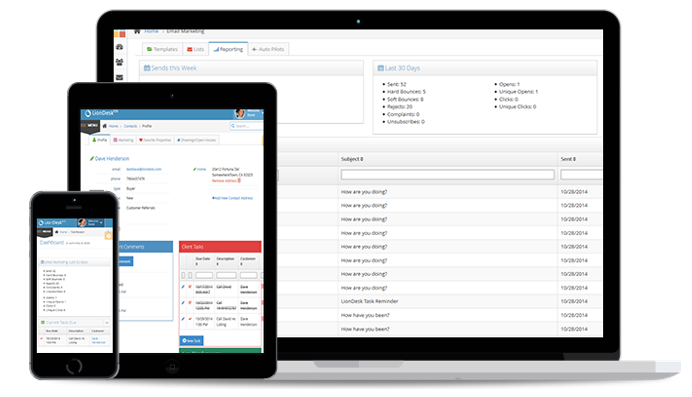 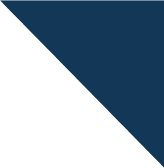 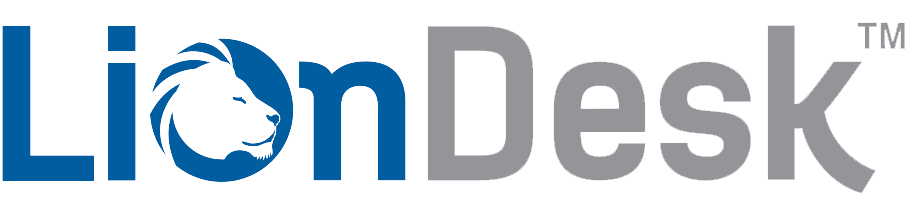 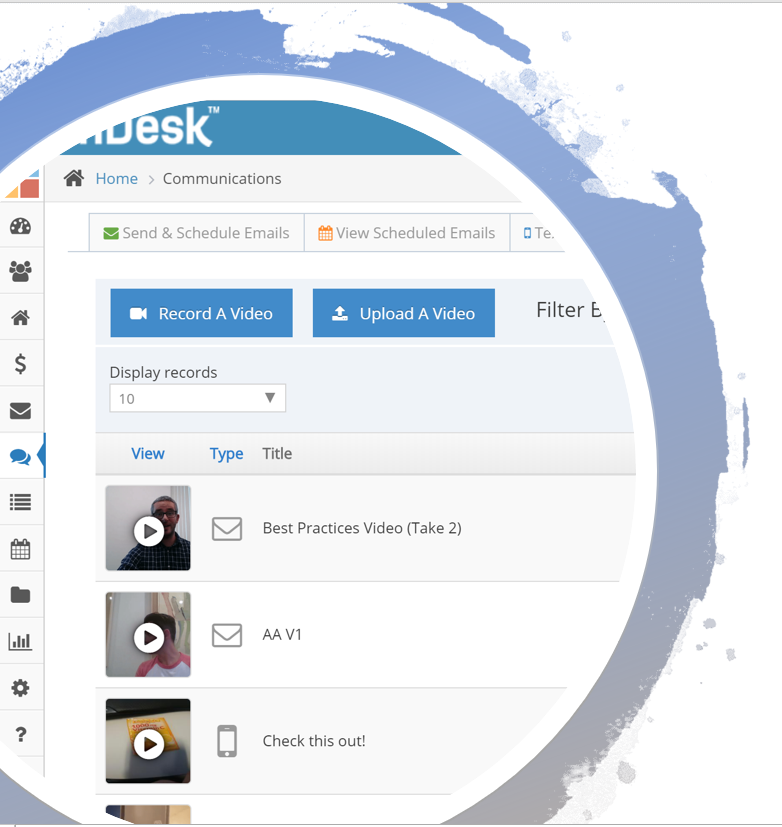 Video Technology
Create and send video emails directly from LionDesk, or the LionDesk app.
New listing?Record a video, and send it to 5, 50, or 500 of your clients to show them the listing before anyone else see’s it!
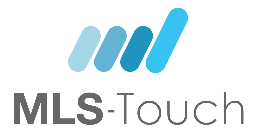 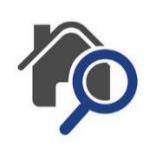 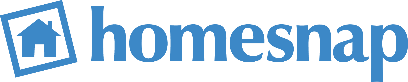 CRMLS App
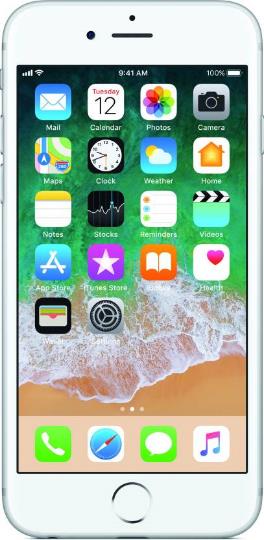 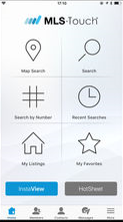 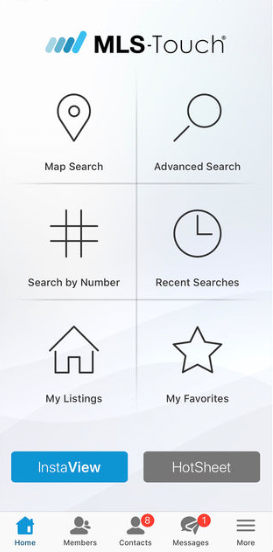 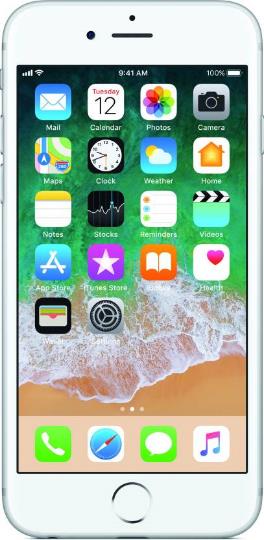 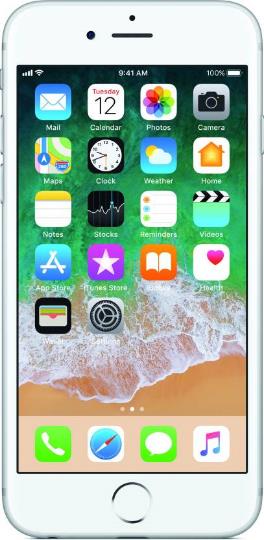 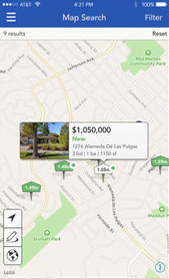 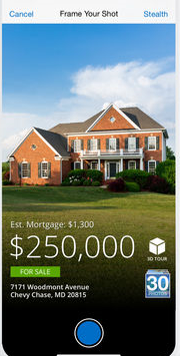 InstaView Tool
Pull up live market statistics on-the-go
Search for comparables
HomeSpotter™ tool
Walk score and commute time
CRMLS Matrix portal carts & favorites
Rapid CMA generator
Your listing, your lead: fair display guidelines from the Broker Public Portal
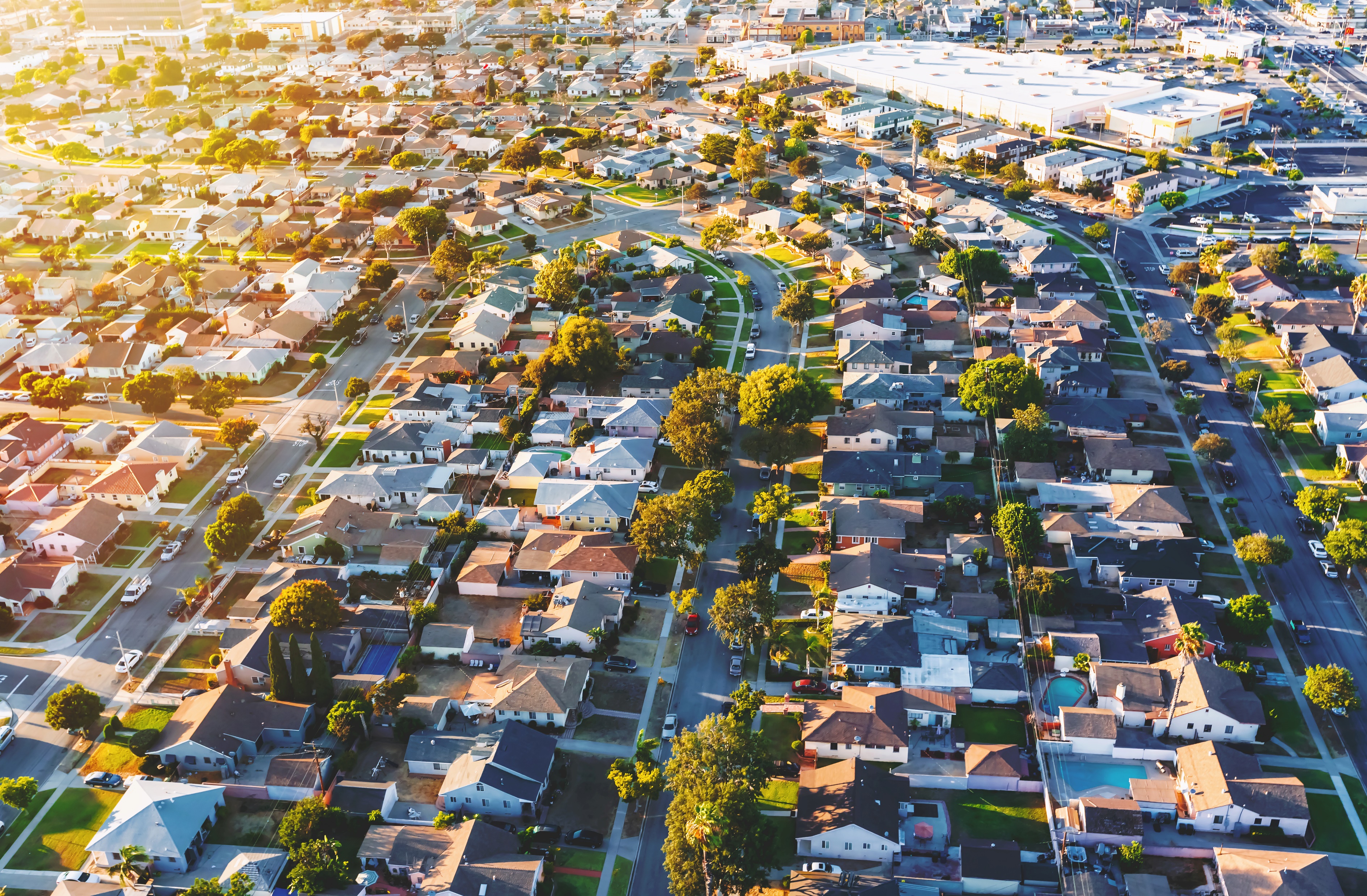 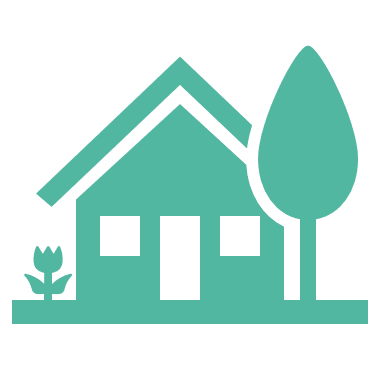 TIGAR Co-Op Products
Glide and SavvyCard
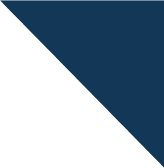 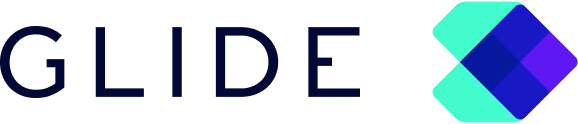 No missed questions, no bad handwriting, complete audit trail
It’s like “TurboTax” for real estate forms
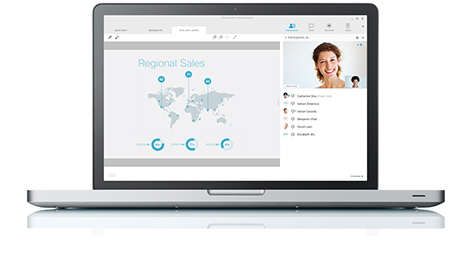 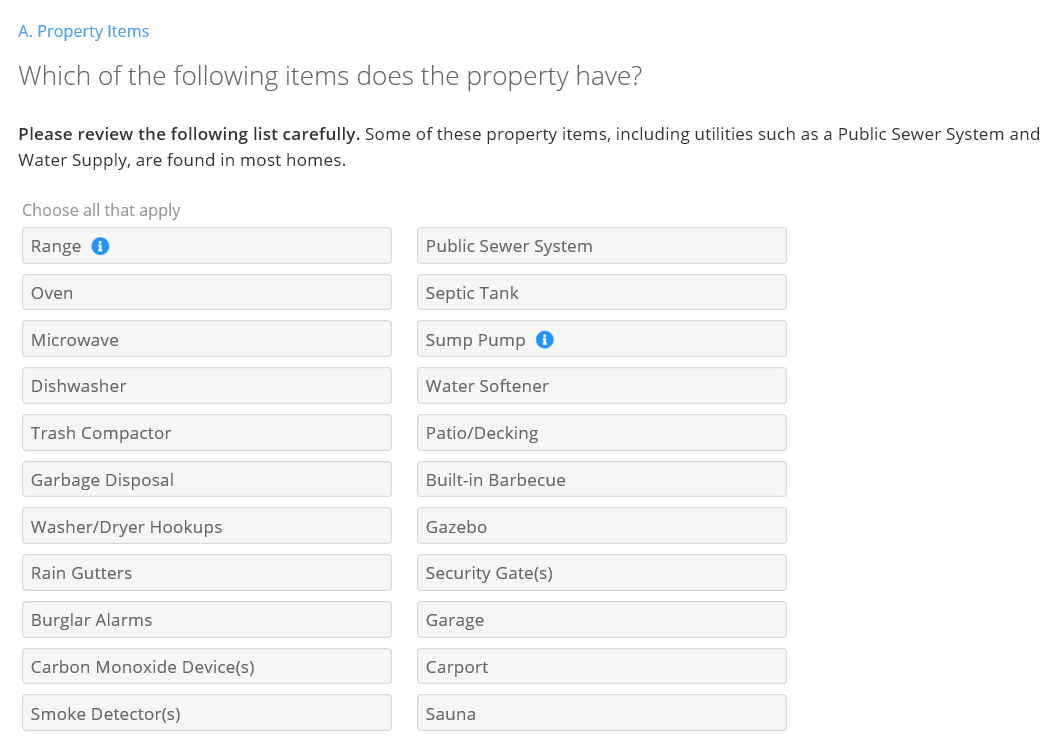 Integrated with zipForm Plus – sync documents seamlessly
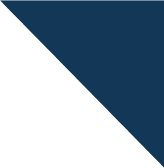 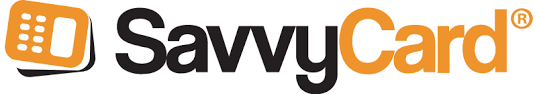 A SavvyCard is a Progressive Web Application (PWA) that loads in a browser and does not require passwords, downloads, installs, or updates to use.
Lead Development Platform
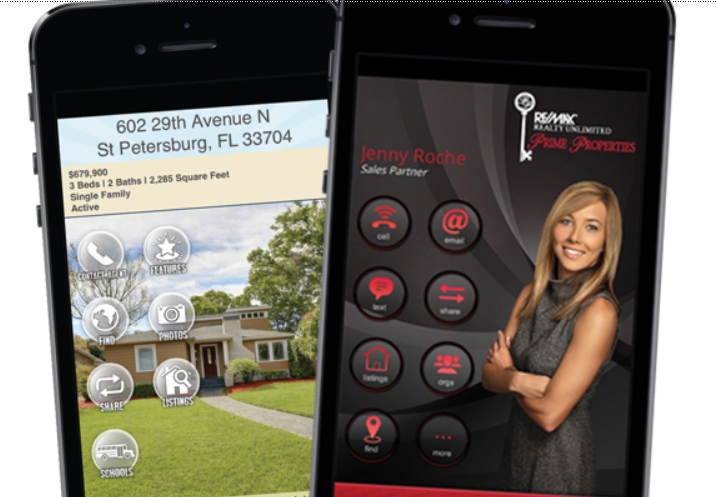 Generate leads through your sphere of influence andsocial media.
Training
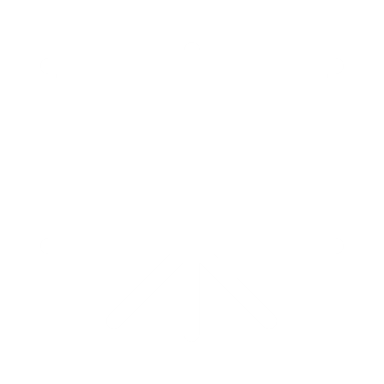 In-person classes
Live and recorded webinars
Quick how-to videos
Robust knowledgebase library
See your options on crmls.org/education
Support
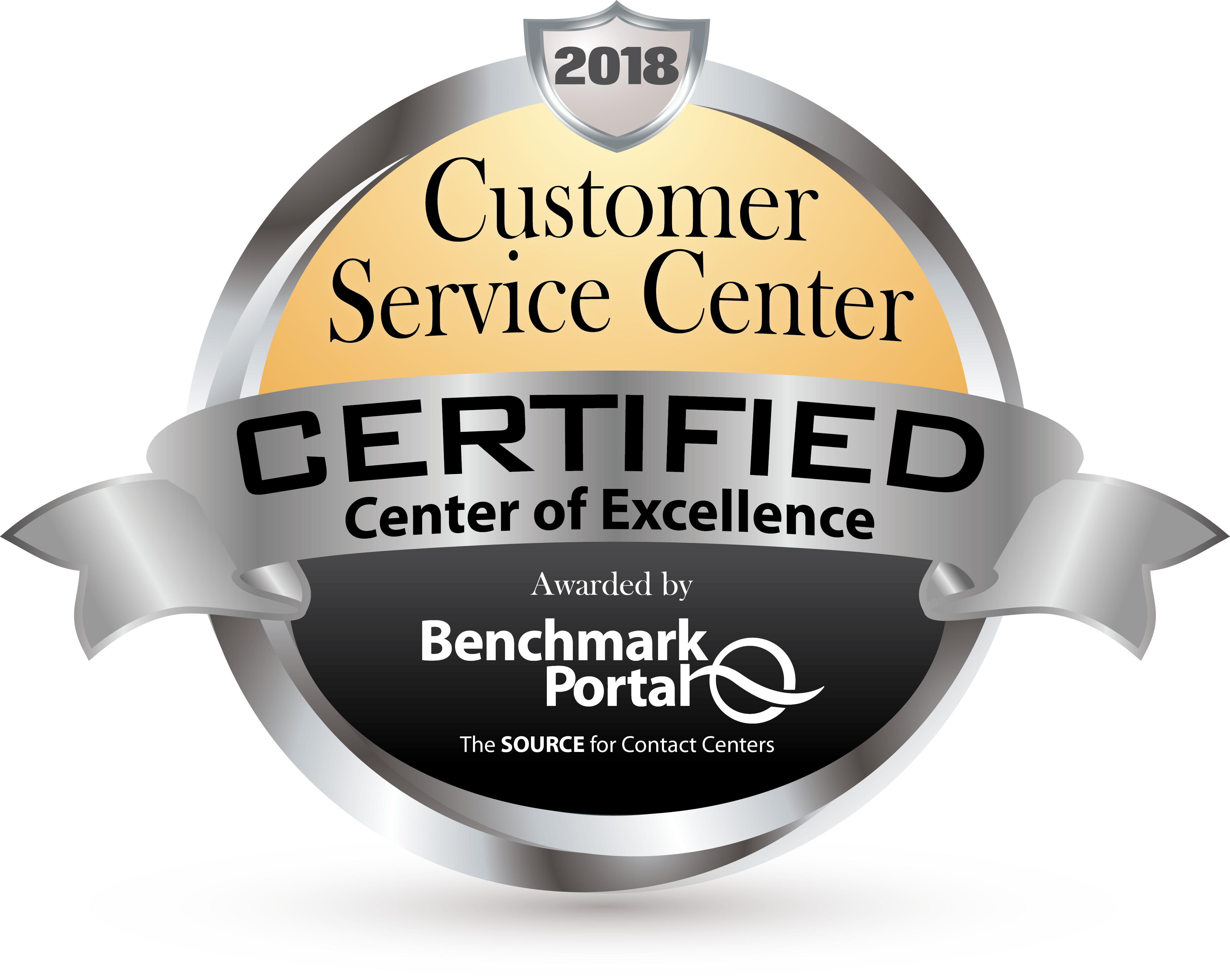 Certified as a Center of Excellence by 
BenchmarkPortal
Phone
Live chat
Submit a ticket
7 Days/Week
Mon. – Fri. (8:30 am – 9 pm)Sat. – Sun. (10 am – 3 pm)
crmls.org/support
Compliance
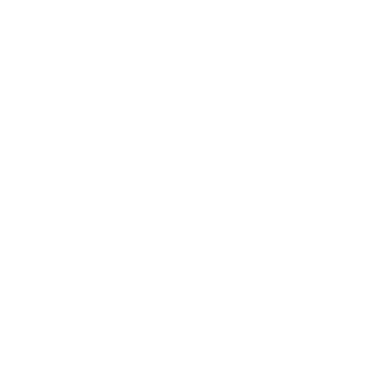 Clean data matters.
We keep the playing field level.
Online resources include:
FAQs, forms, Rules & Policies & more
Working hard to keep listing data accuratecrmls.org/compliance
Broker Resources
CRMLS is broker-driven.We work to keep our brokers as informed andup-to-speed as possible.
Broker Resources will help you and your staff assistyour agents in theirday-to-day business.
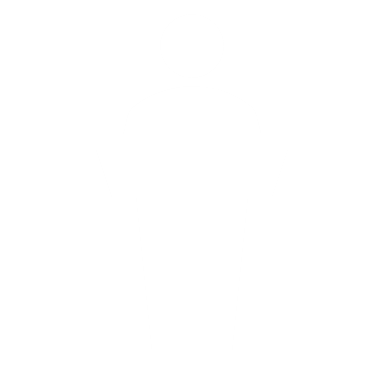 crmls.org/brokers
Broker Resources
CRMLS shares data syndication revenue with syndicating brokerages for third straight year
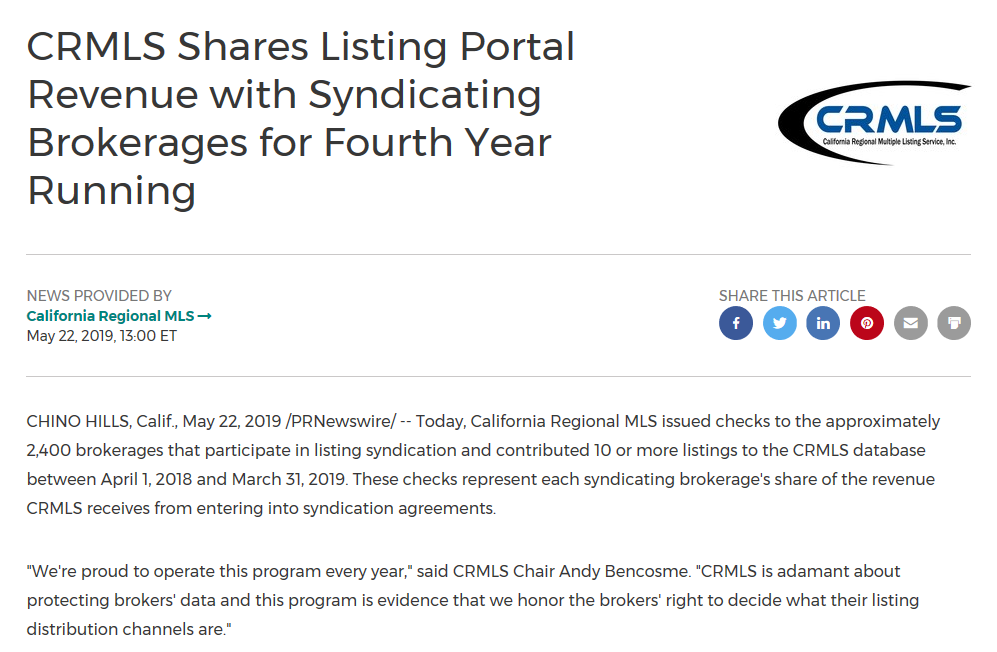 Approximately 2,400 brokerages that participate in data syndication andcontributed 10 or more listings to the CRMLS database betweenApril 1, 2018 and March 31, 2019 received checks.
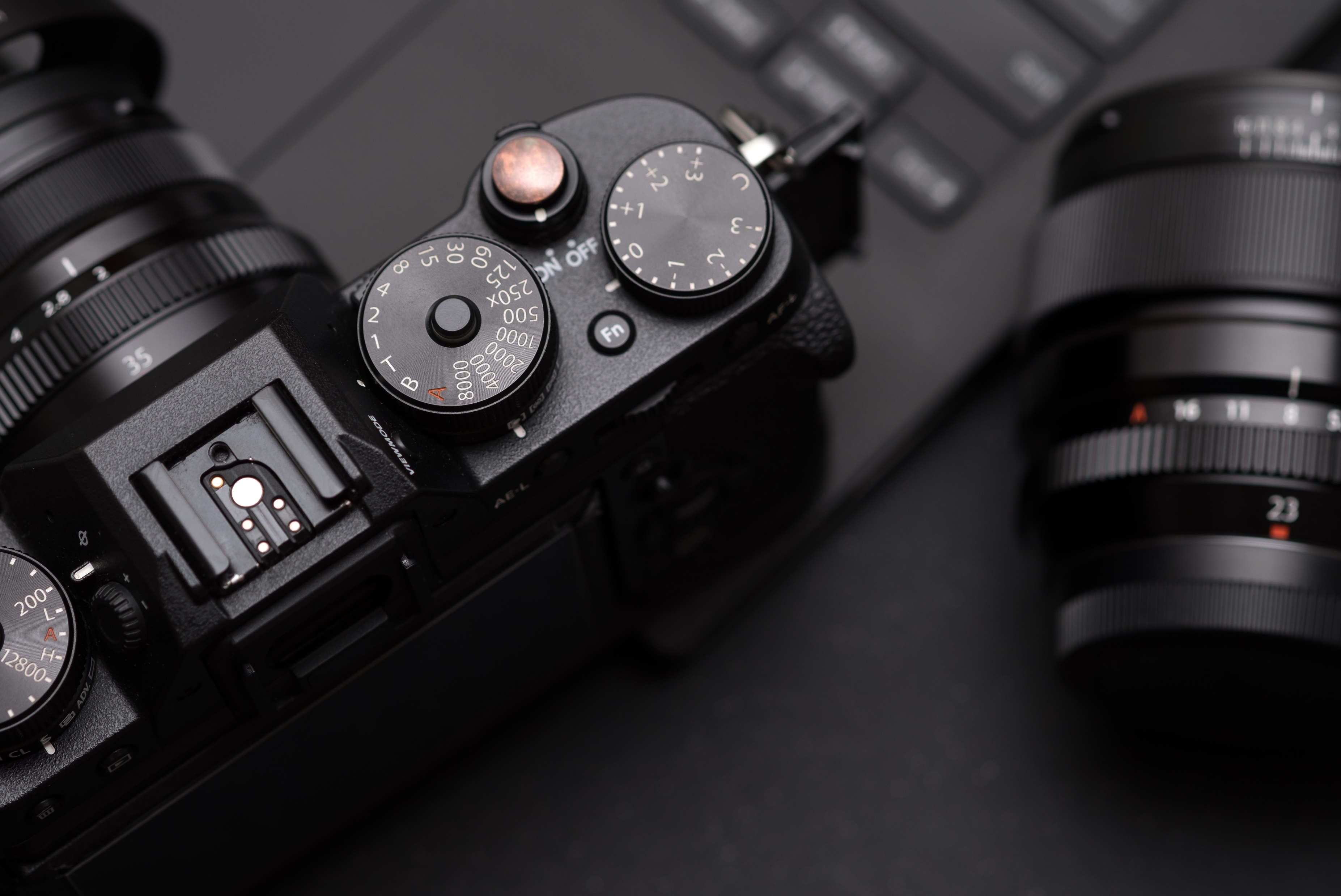 Using Photographs in the MLS
CRMLS Photographer List
Central benefit for listing agents
Limit confusion about copyright and licensing: participating photographers agree to give users the licensing rights they need
Central benefit for photographers
Increased marketing reach: display on CRMLS.org; presence in CRMLS marketing for those who sign up
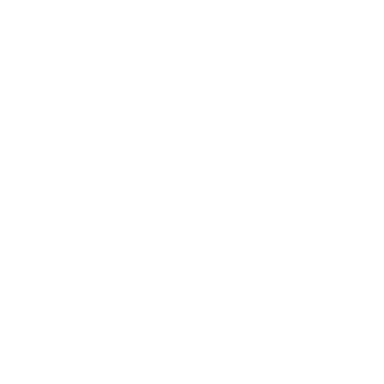 Qualified photographers may gain limited Matrix accesscrmls.org/photographer-list
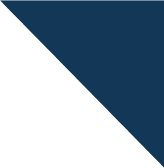 CRMLS Photographer List
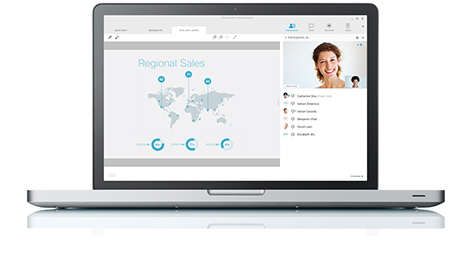 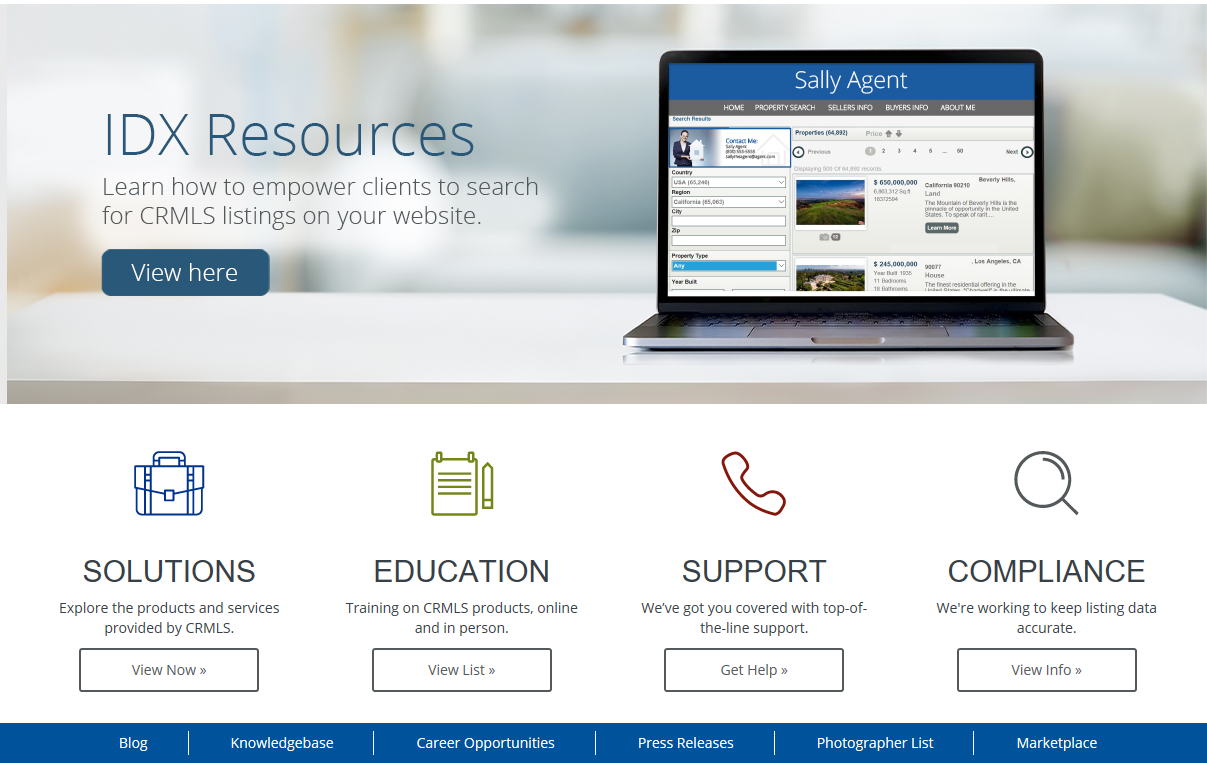 Qualified photographers may gain limited Matrix accesscrmls.org/photographer-list
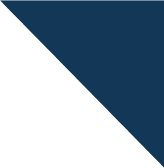 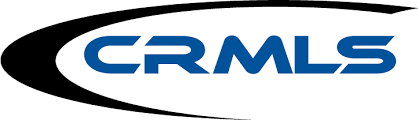 The Photographer List So Far
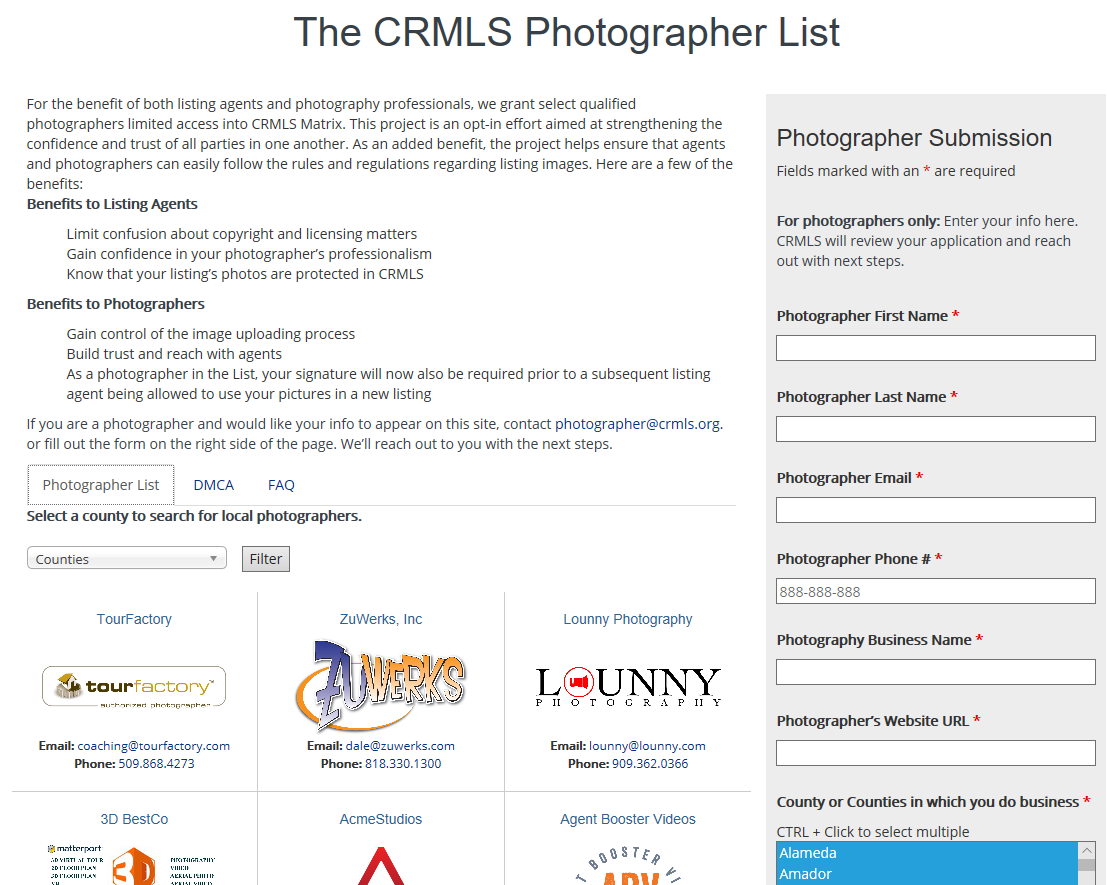 Over 120 photographers have been approved
Logo, contact info, & site links for program participants available on CRMLS.org
By-county search function & filtering for users
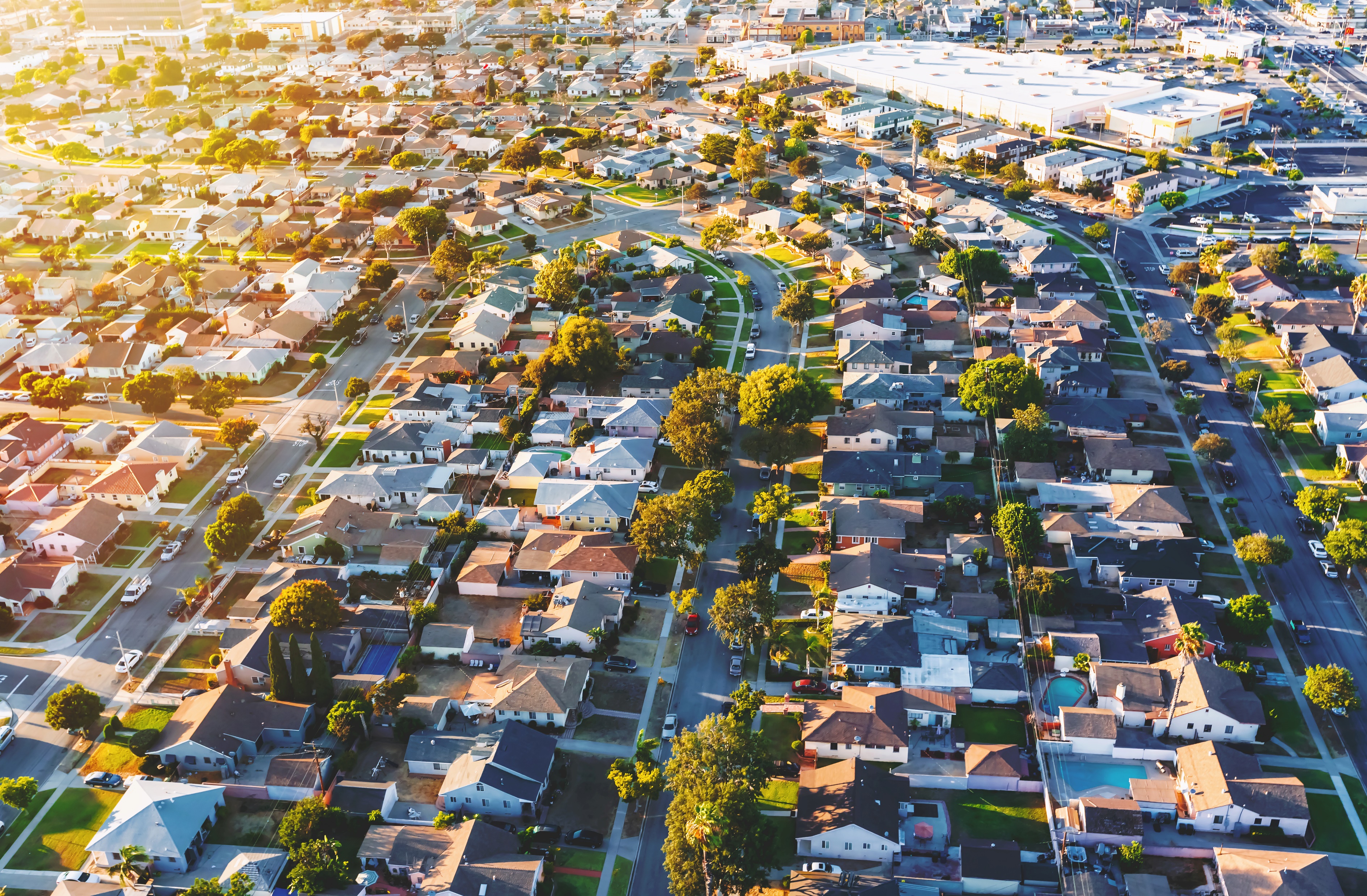 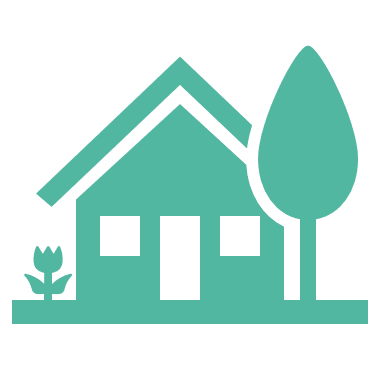 iBuyers
What are they and what does it mean for your business?
What is an iBuyer?
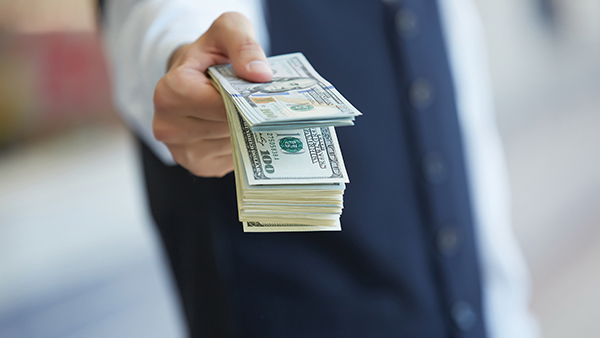 iBuyers represent one of the most revolutionary changes to occur in real estate. They aim to transform how consumers buy and sell houses – shaking up a large industry.
What is an iBuyer?
A company that makes quick cash offers on real estate
Distinct from “flippers” in business model, technology
Growing rapidly, especially in the South and West
The iBuyer Model
Use emerging technology to price, show, and sell homes
Focus on homes that need little renovation
Deliver profit based on high volume, not high margin per unit
What do iBuyers Meanfor Your Business?
Could this be “real estate’s cord-cutter moment”?
Will consumers buy and sell most homes from companies?
Is “iBuying” a startup craze, or here to stay?
Is this good or bad for agents?
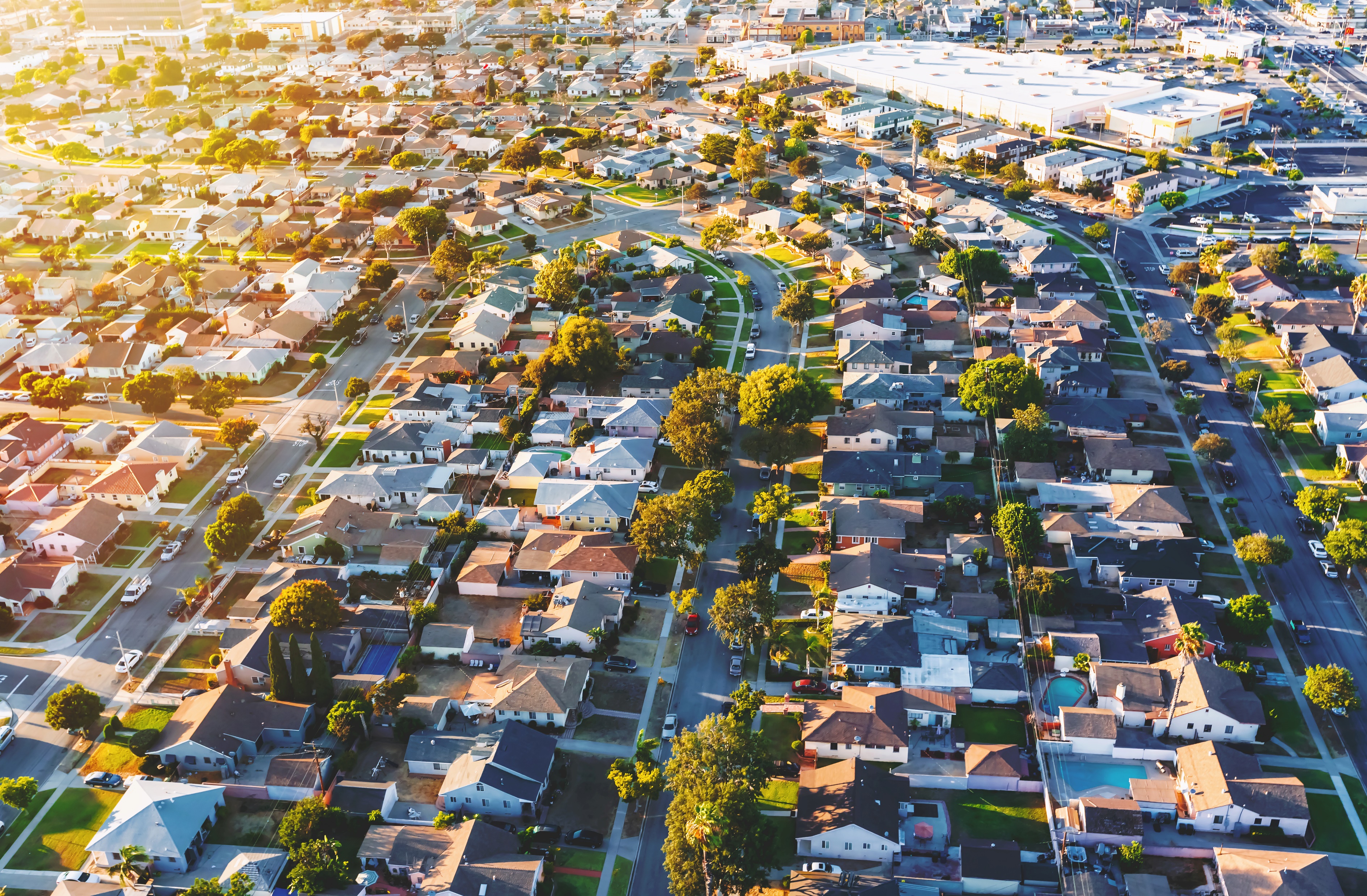 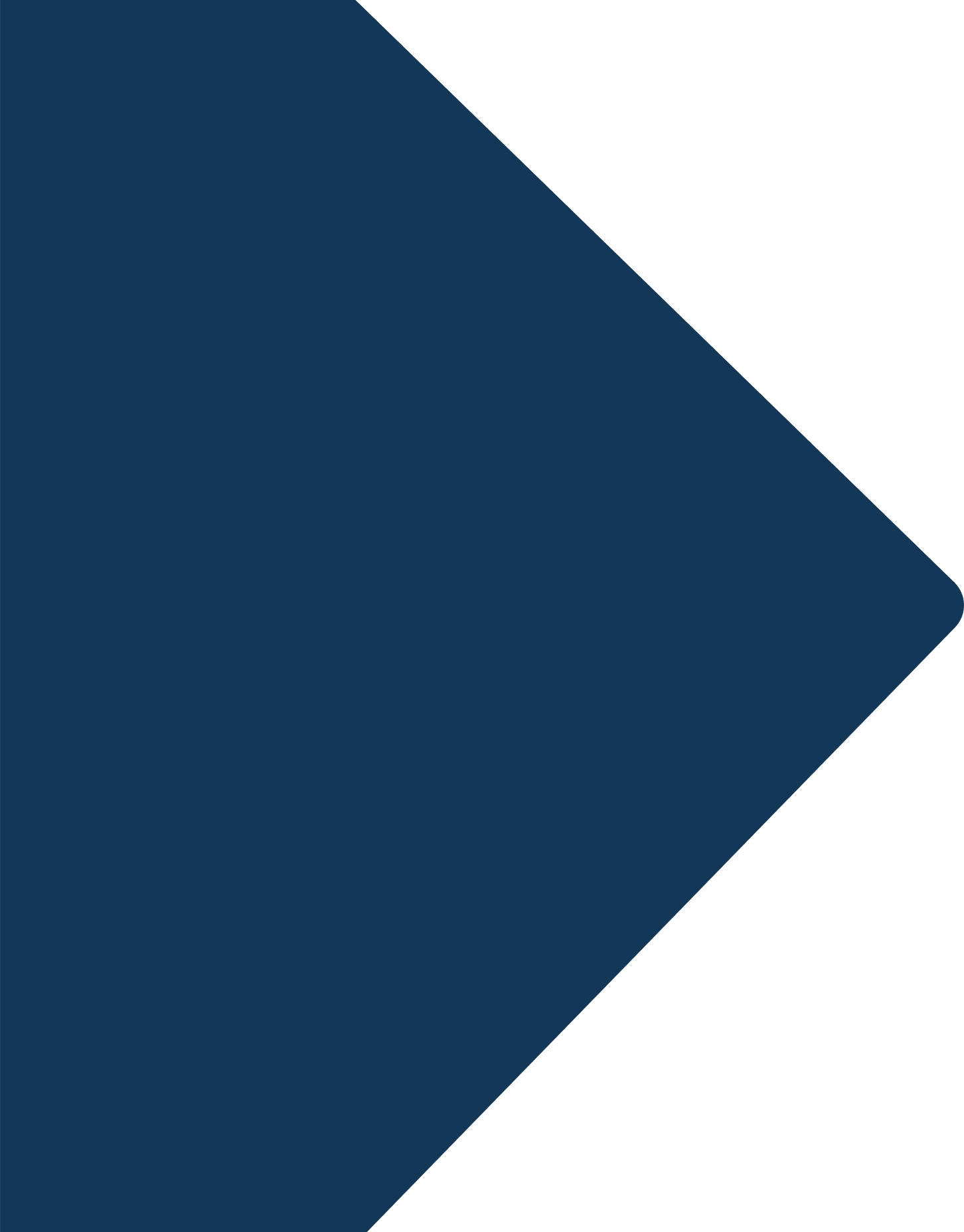 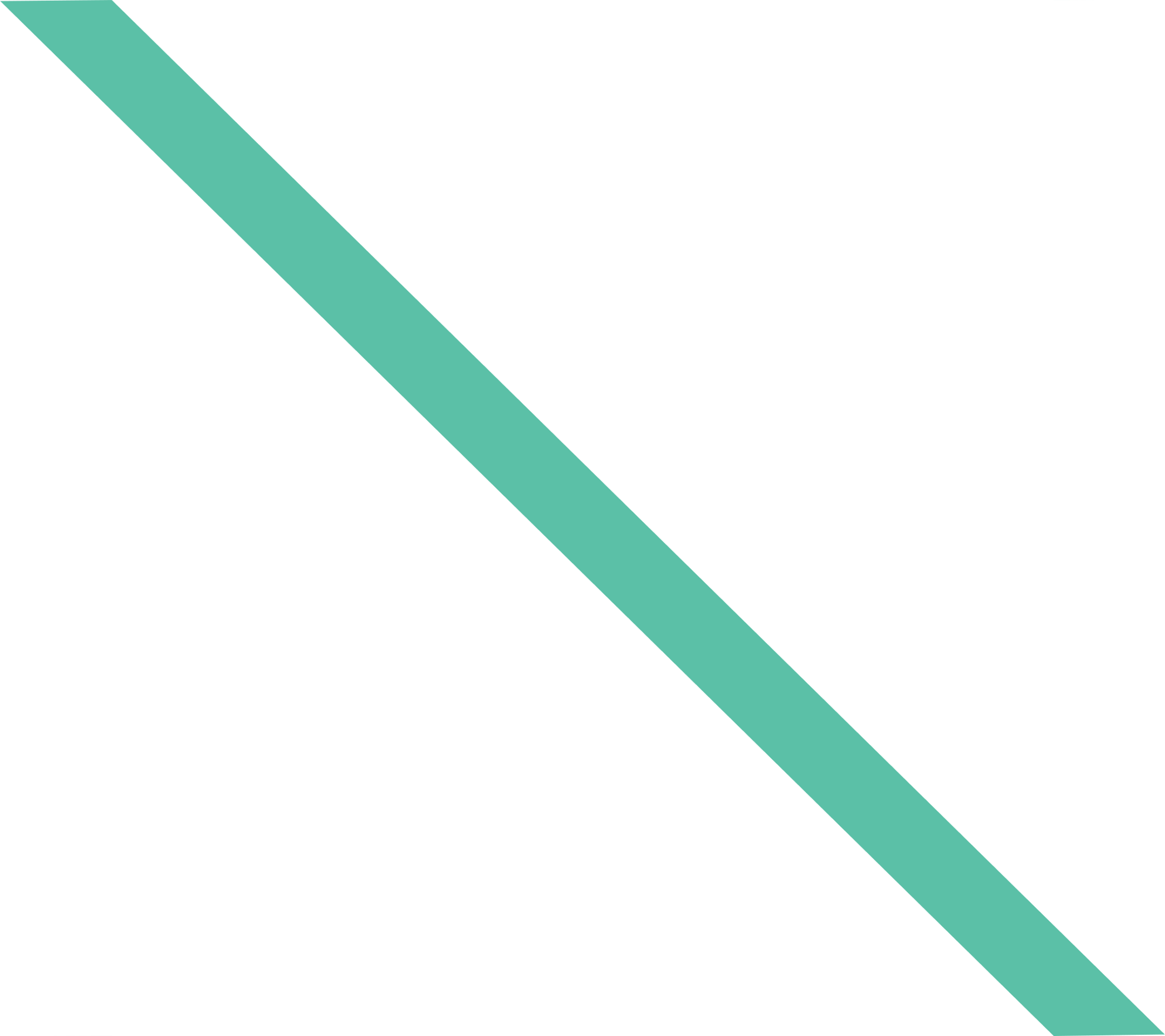 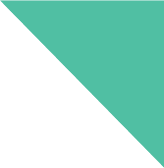 ANYQUESTIONS?
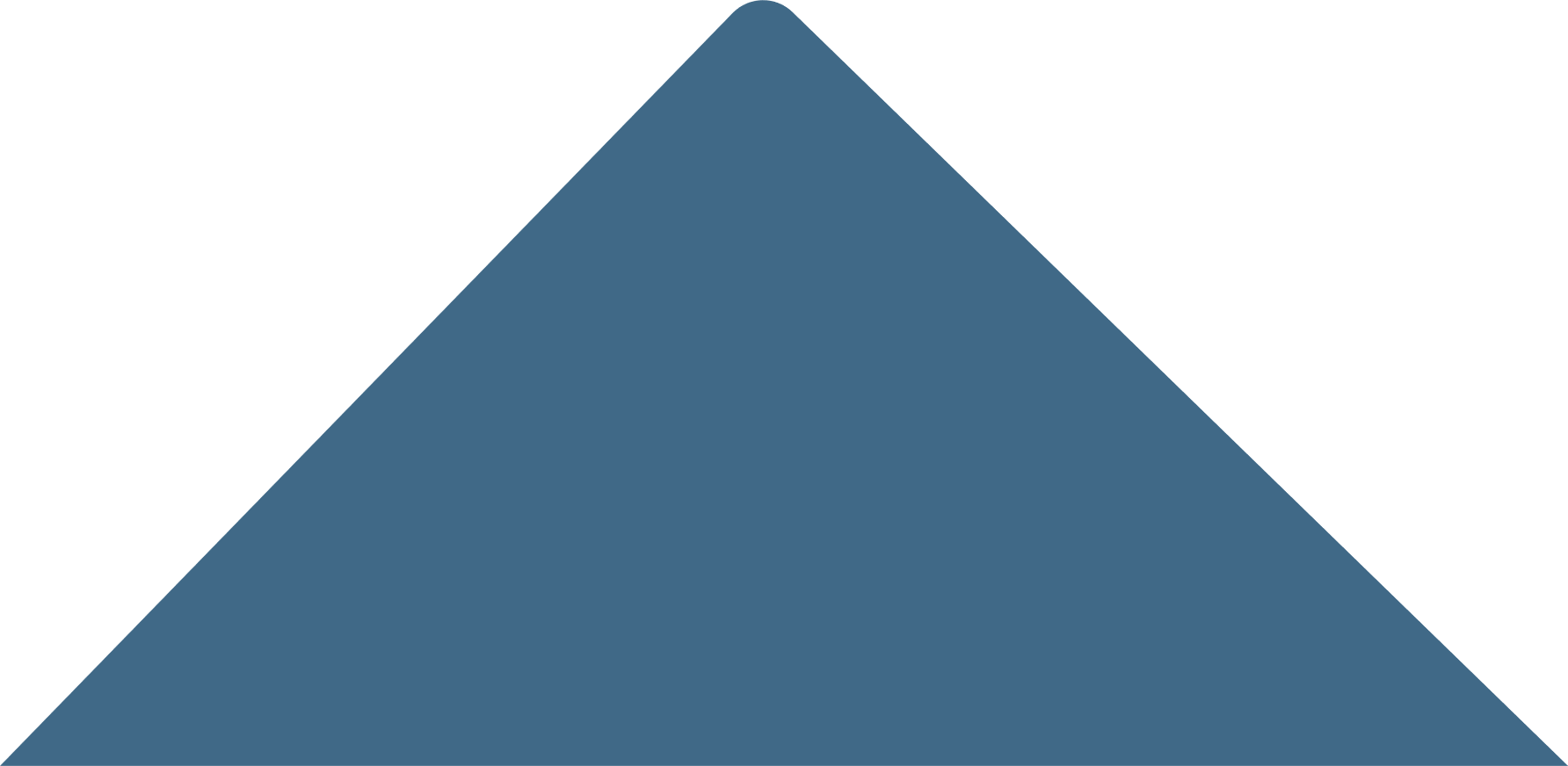 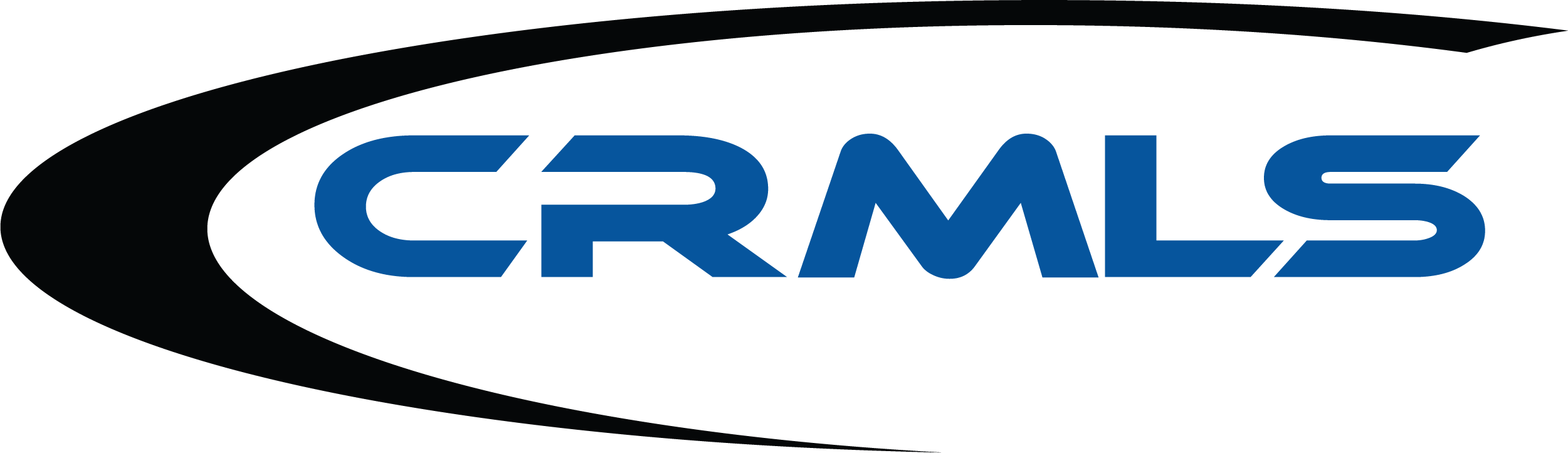